Foundations for SustainabilityHEN0670
Brian D. Fath, Ph.D. – bfath@towson.edu

Professor, Department of Biological Sciences, Towson University, Baltimore, Maryland, USA

Senior Research Scholar, International Institute for Applied Systems Analysis, Laxenburg, Austria
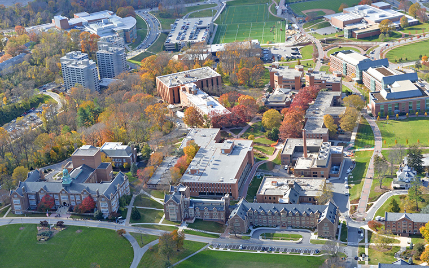 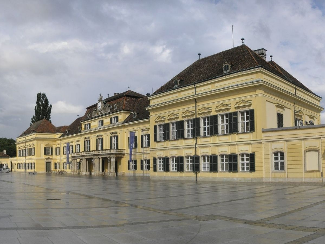 HEN 670: Syllabus highlights
Course Description:
This graduate-level course investigates the concept of sustainability from first principles of energetics and ecology applied to socio-economic systems.  It deals with the ecological, physical, economic, social, and moral dimensions of sustainability.

Grade evaluation (points available):
Paper (100), Exercises (50), Discussion (100), Final Exam (150) = Total (400)

Format:
Each session will begin with a 30 minute overview and summary of the topic/reading, 20 minute exercise, and 40 minute discussion.  Students are expected to come to class prepared and ready to discuss with an open and curious mind.
Schedule
Thursday 26. 9. 14:00–15:40, room nr. P31
Lecture 1: Introduction to sustainability and the Sustainable Development Goals.  
Exercise: students investigate one SDG in pairs, then look for overlaps and synergies
 
Thursday 10. 10. 14:00–15:40, room nr. P31
Lecture 2: Ways of valuing the environment. Introduction of cultural theory and ecosystem services 
Exercise: recognizing diversity of opinions, choose the opposite side in discussion
 
Thursday 17. 10. 16:00–17:40, room AVC
Lecture 3: Limits to Growth, planetary boundaries, Flourishing overview 
Exercise: identify ways we exceed limits, ways we are under limits

Thursday 24. 10. 14:00–15:40, room nr. P21
Paper topic due
Lecture 4: Foundations for Sustainability – Chapter 1 systems thinking and win-win
Exercise: systems thinking games, bathtub models
 
Thursday 31. 10. 14:00–15:40, room nr. P31
Lecture 5: Foundations for Sustainability – Chapter 2 Ecologic metaphysics
Exercise: thinking outside the box: view of life from a bug’s perspective 
Thursday 7. 11. 14:00–15:40, room nr. P31
Lecture 6: Foundations for Sustainability – Chapter 3 mutualism 
Exercise: communicating science to the general public
 
Thursday 14. 11. 14:00–15:40, room nr. P31
Lecture 7: Foundations for Sustainability – Chapter 4 (origins of life)– 5 reforming reductionism
Exercise: follow the money (or other natural currency) through the system
 
Thursday 21. 11. 14:00–15:40, room nr. P31  - 
Tuesday 26.11., 8.00 - 9.40, room nr. U35
Paper due
Lecture 8: Foundations for Sustainability – Chapters 6 – networks 
Exercise: basic network models reveal synergism and mutualism
 
Thursday 28. 11. 14:00–15:40, room nr. P31
Lecture 9: Foundations for Sustainability – Chapters 7 – Rosen 
Exercise: applications in your daily lives and in the Moravian landscapes
 
Thursday 5. 12. 16:00–17:40, room nr. P31
Lecture 10: Foundations for Sustainability – Chapters 8-9 – applications & Sustainability for all
Exercise: Czech path to SDGs
Sustainable Development
“development that meets the needs of the present generation without compromising the ability of future generations to meet their own needs” 
Our Common Future/ United Nations Brundtland Report, 1987
Goal
Some of the most threatening environmental problems are caused by widespread poverty
To develop?

Or

To sustain?
Development is based on squandering our biological capital
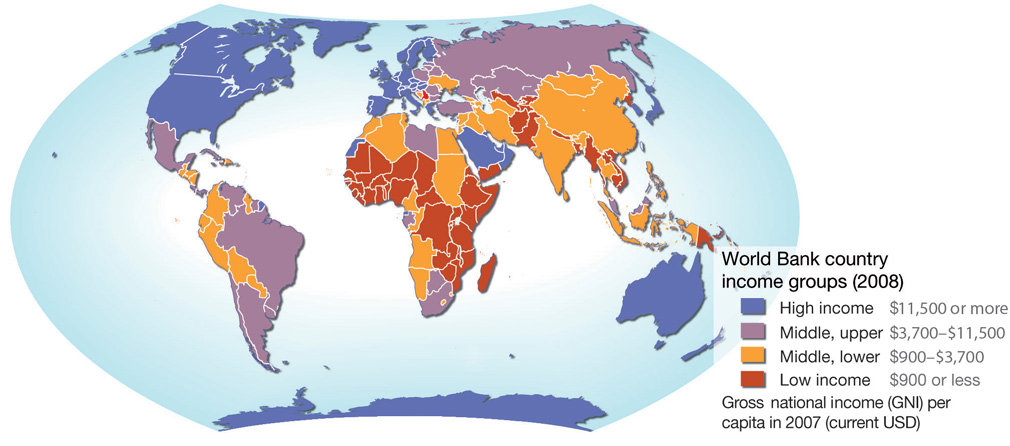 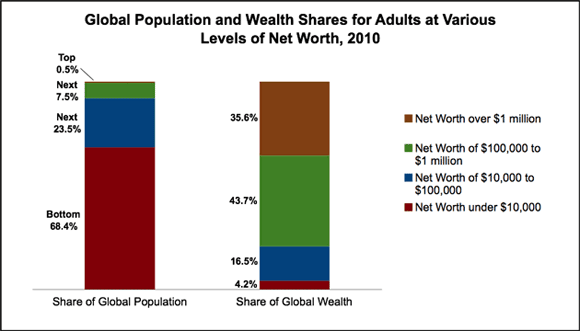 Three pillars of SD
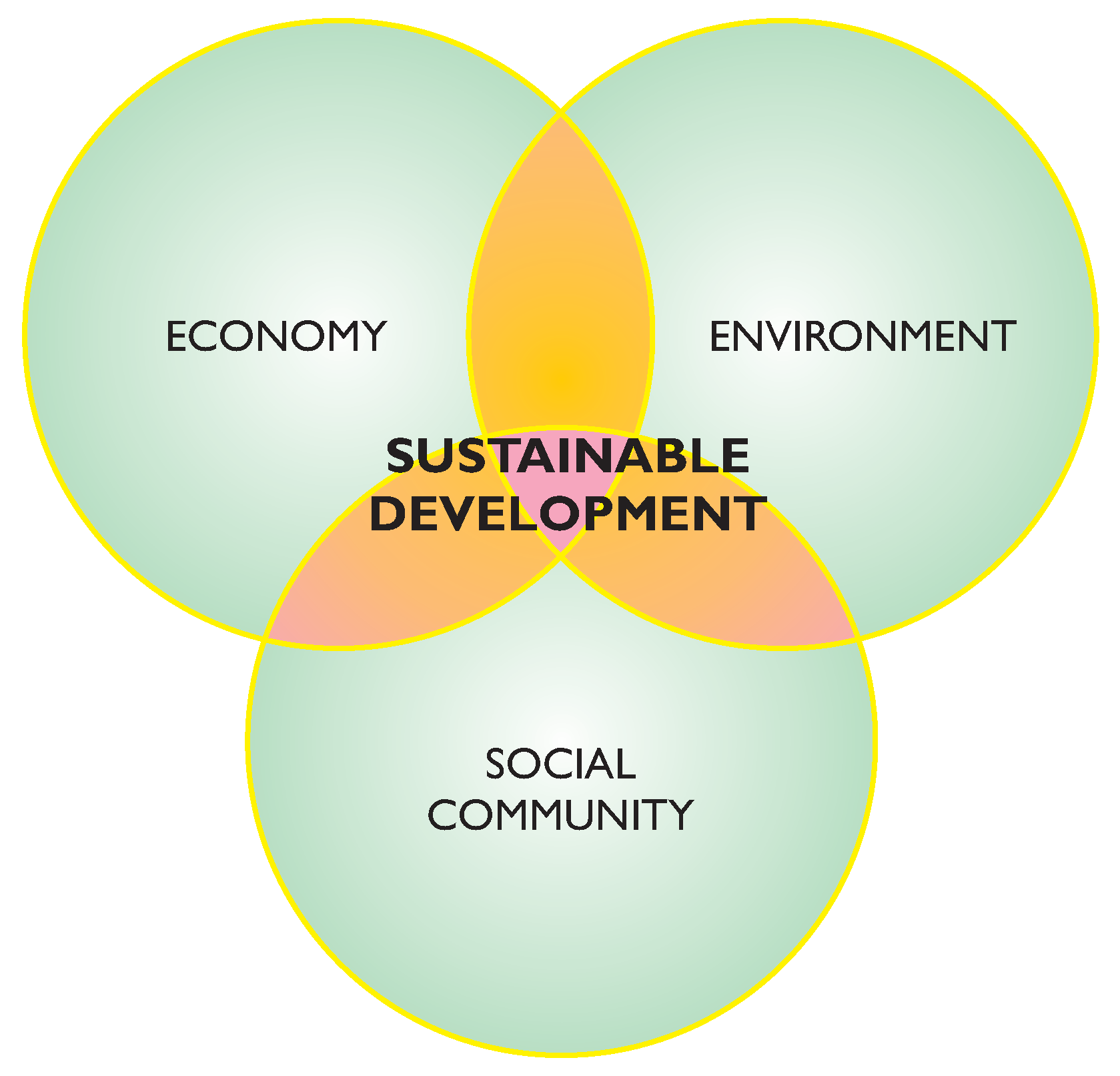 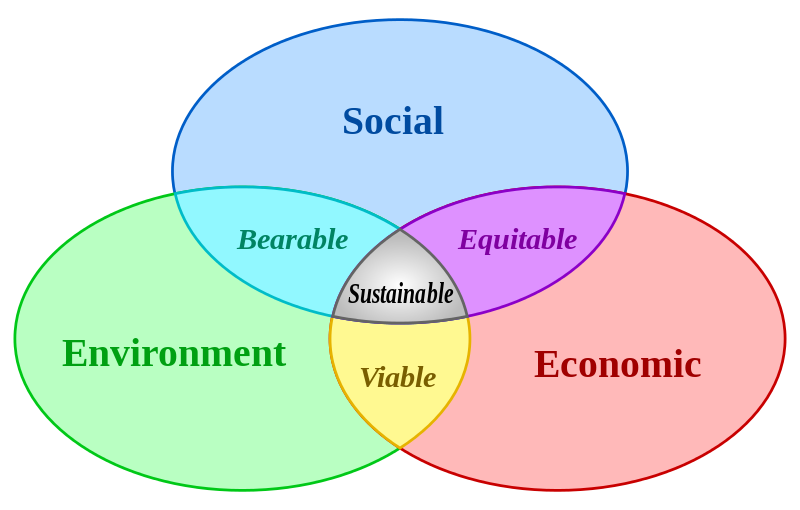 Environment is foundation for all aspects, others are subsets
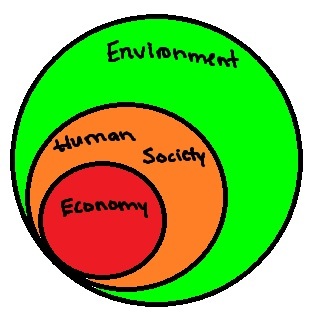 Sustainable Development vs Sustainability
Sustainable Development: “development that meets the needs of the present generation without compromising the ability of future generations to meet their own needs” – Our Common Future/ Brundtland Report, 1987


Sustainability: “the capacity to endure” – wikipedia
What are “our needs”?
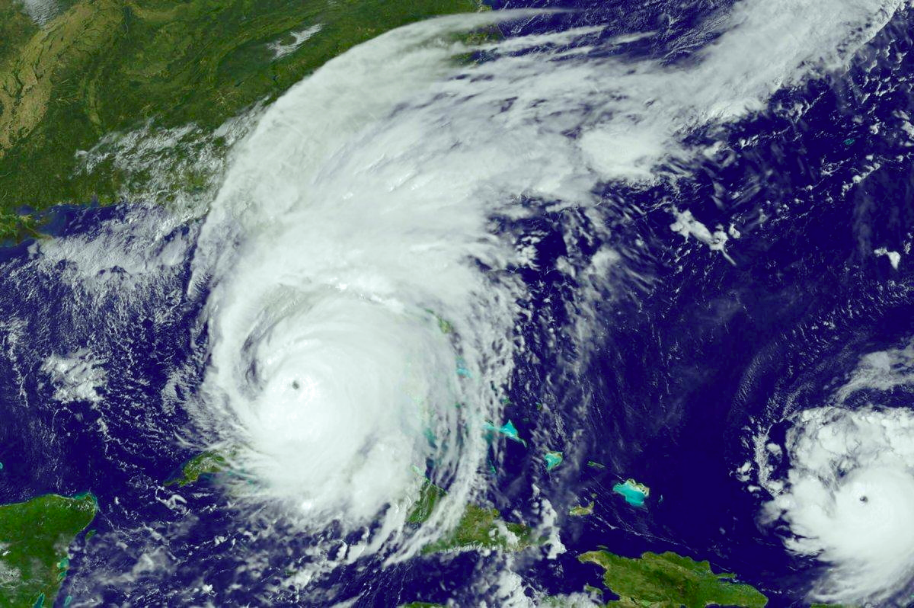 Hurricane
https://en.wikipedia.org/wiki/Hurricane_Irma
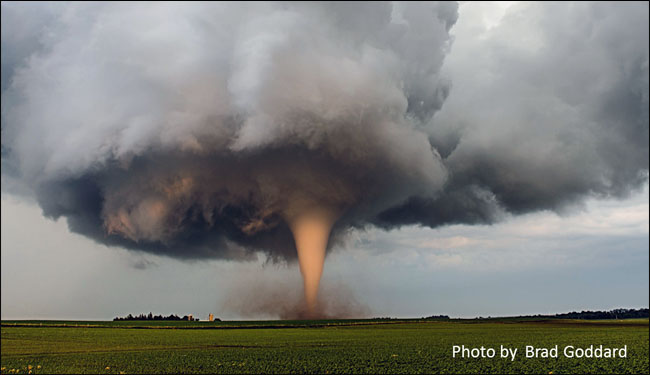 Tornado
https://www.weather.gov/safety/tornado
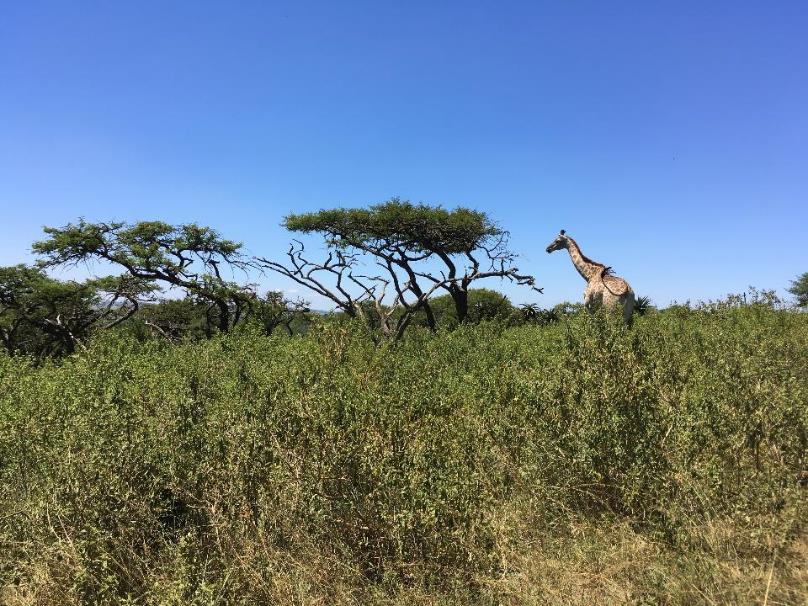 Ecosystem
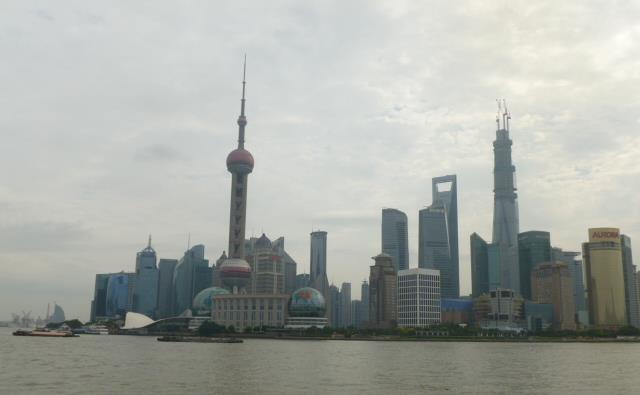 City
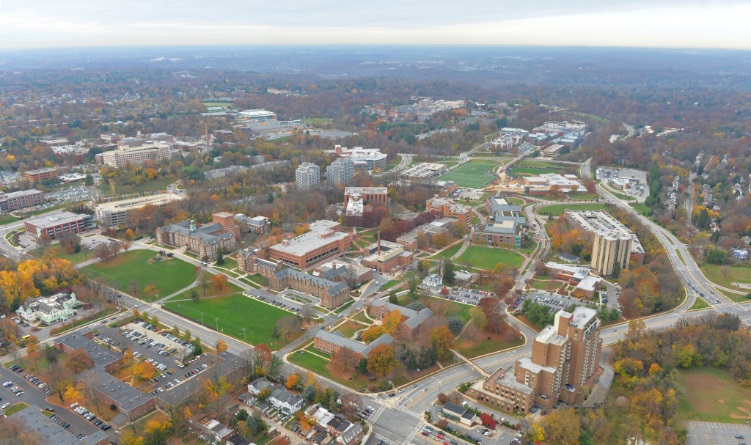 Campus
All are open systems with energy driving and maintaining the processes


All import, reuse, and export resources (water, wood, waste, minerals, metals, materials, etc.)
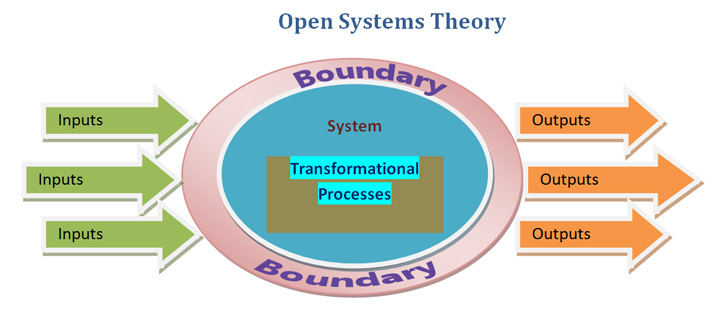 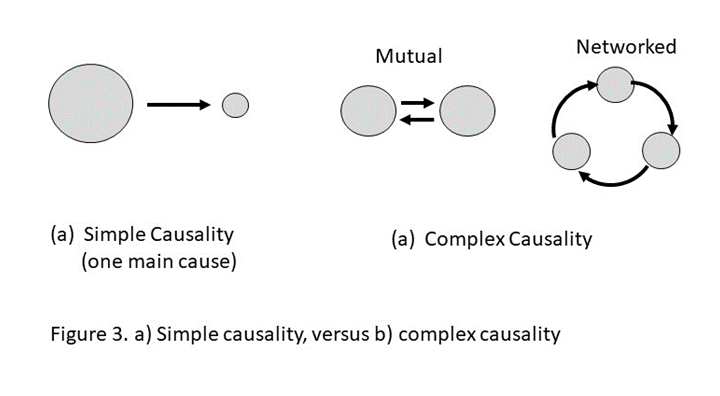 What is life?
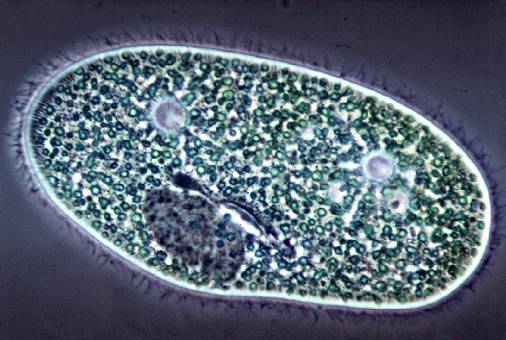 A single cell possesses all the necessary aspects to be alive
What is life?
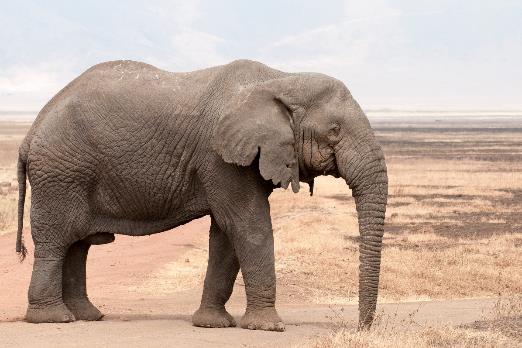 Discrete Life
A single organism possesses all the necessary aspects to be alive
Mental models and outcomesReal impacts of choice of system boundaries
Tragedy of the Commons
Humans win, environment degrades
Inherent in this paradigm, life is separate from environment in mind and action

Once fragmented, it is possible and likely that the value of environment is seen and treated as less than the value of life

Environment is consumed and degraded as manifest in many symptoms of ecological crisis
Life
Environment
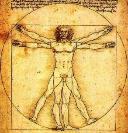 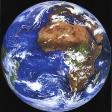 Figures by Dan Fiscus
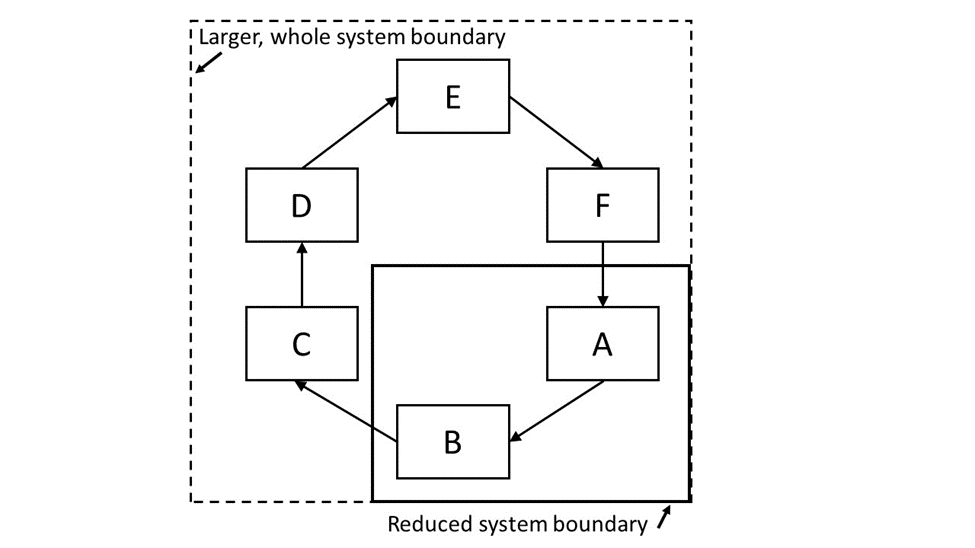 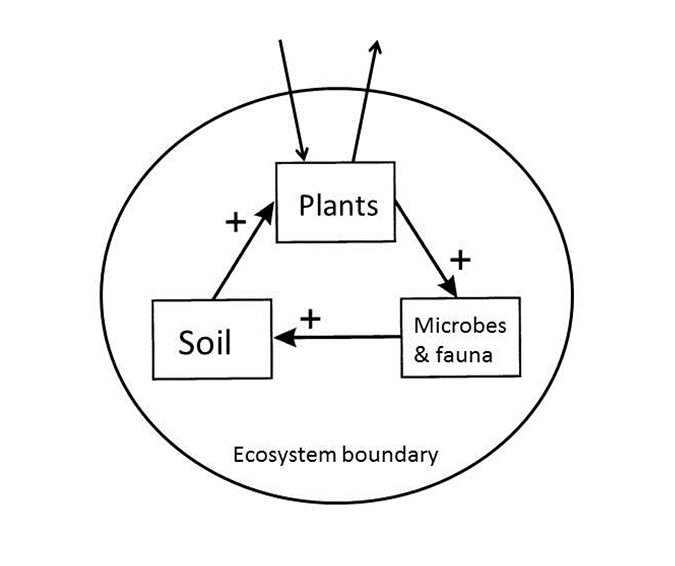 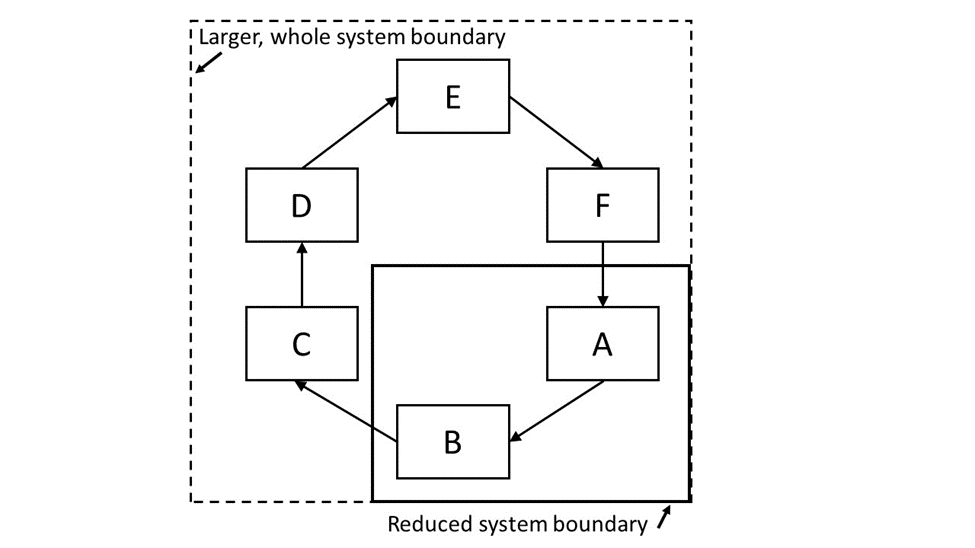 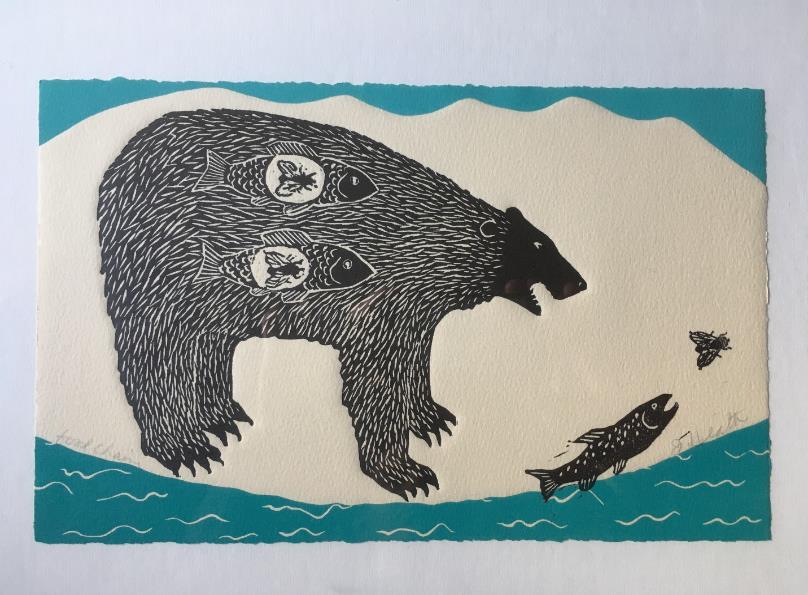 Ecosystem is full of 

Interconnections and Interdependencies
Art work of Jan Heath, entitled “food chain”
A bottom up re-visioning is vital:A new holistic paradigm for life
Contrary to the dominant mainstream view, the basis of all current biology and life science education, it now is becoming clear that life is not only (or even primarily) an organismal property.

In the view actively emerging, life is not centered on or emanating from organisms, nor is it primarily a localized, objectified or material phenomenon.

Life is inherently relational, distributed, and non-localized
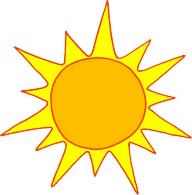 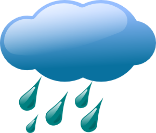 Abiotic and ecological interactions
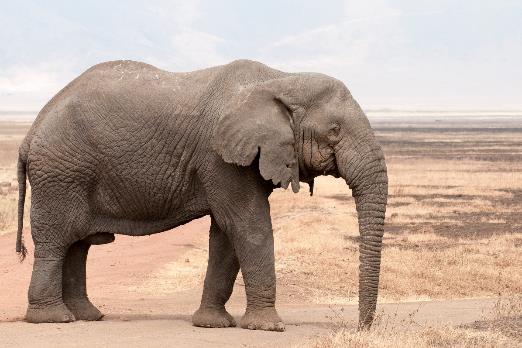 Discrete Life
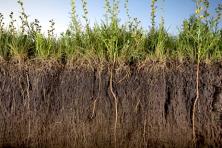 A single organism possesses all the necessary aspects to be alive
Interacting ecological community and its abiotic environment is an ecosystem
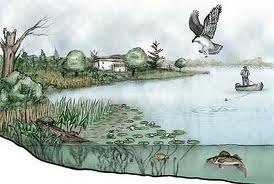 Sustained Life
An ecosystem possesses all the necessary aspects to sustain life
Recursive nature of nature
Bounty of the Commons
Humans win, environment improves
Life and environment are best understood and modeled as unified as a single “life–environment” system.
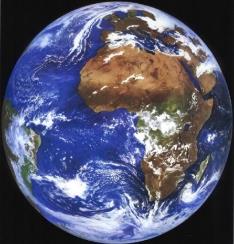 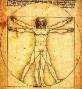 Fiscus D, Fath BD, Goerner S. 2012. E:CO 14(3), 44–88.
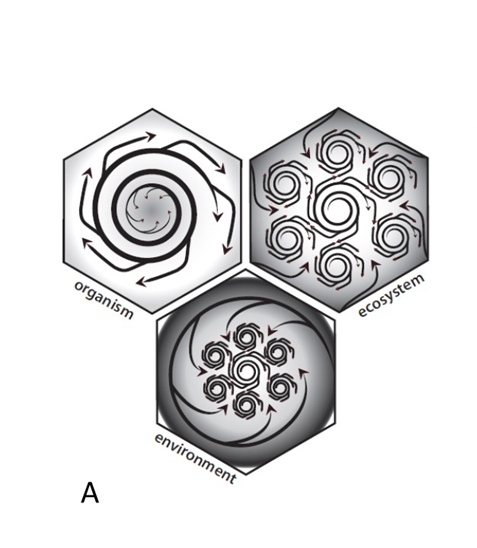 Three unit models of Life:
Organism
Ecosystem
Environment

Artwork by McManus
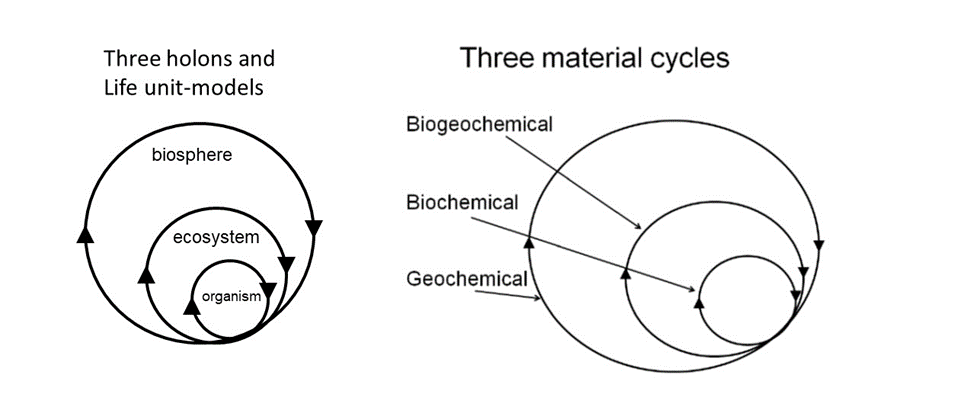 Joseph Priestley discovered oxygen in 1774
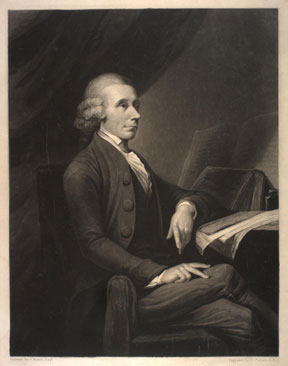 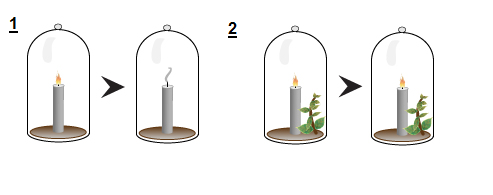 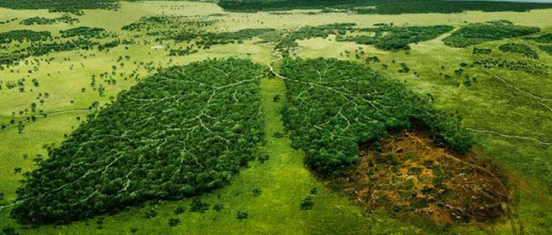 www.acs.org/content/acs/en/education/whatischemistry/landmarks/josephpriestleyoxygen.html
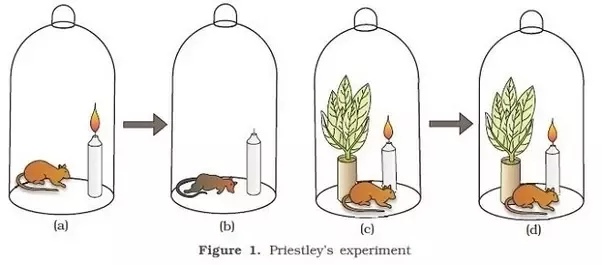 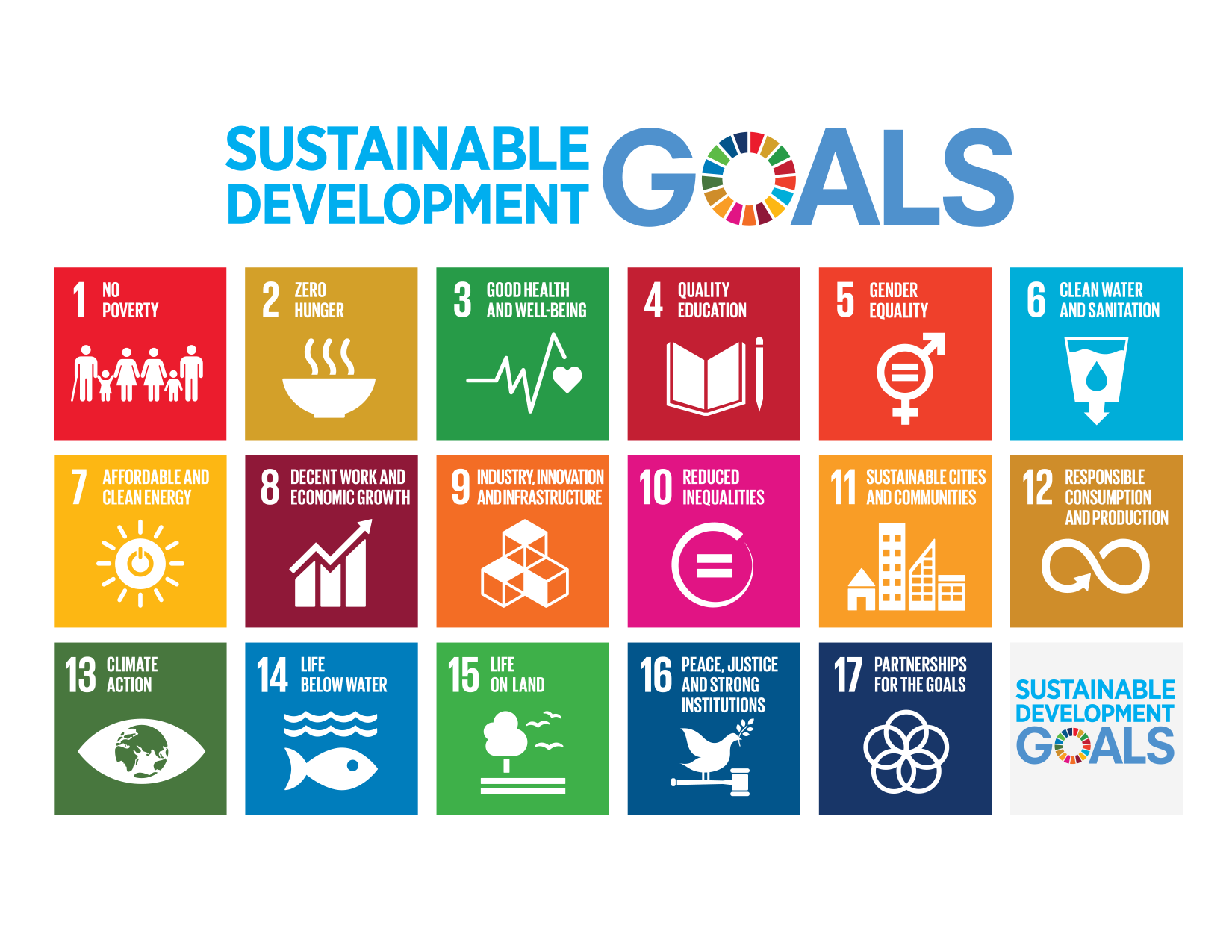 Adopted September 2015 – also called Agenda 2030
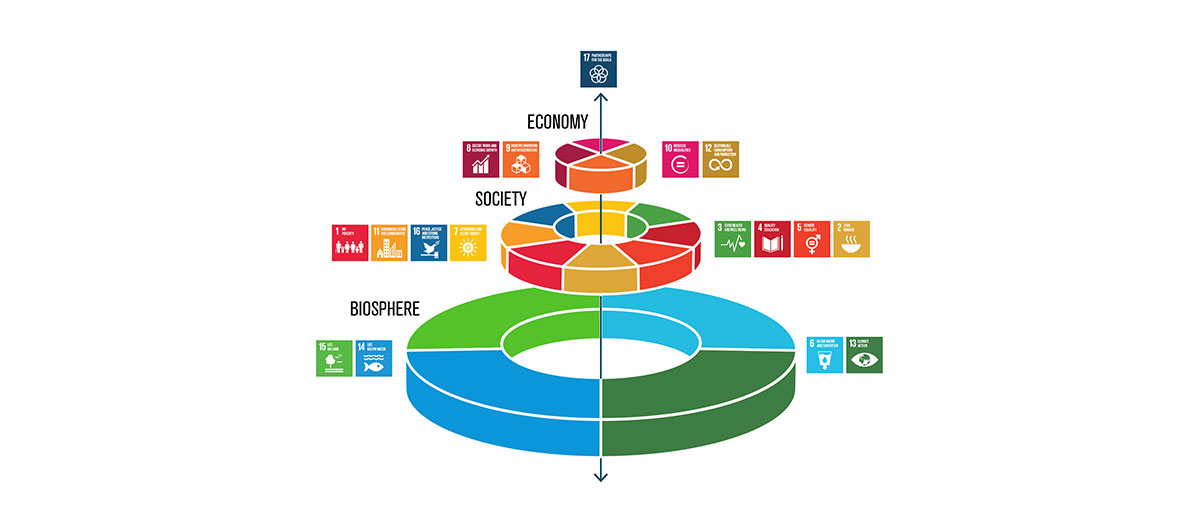 Misuse of the term sustainable
Adjective that means “green”
“A little better for the environment than the alternative”
Less bad
greenwashing
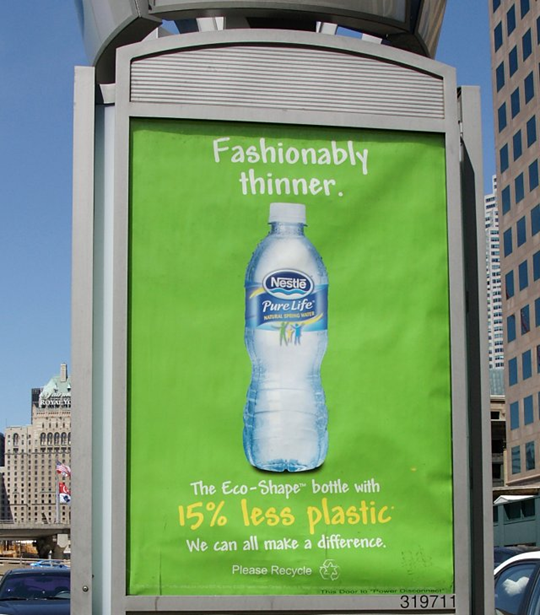 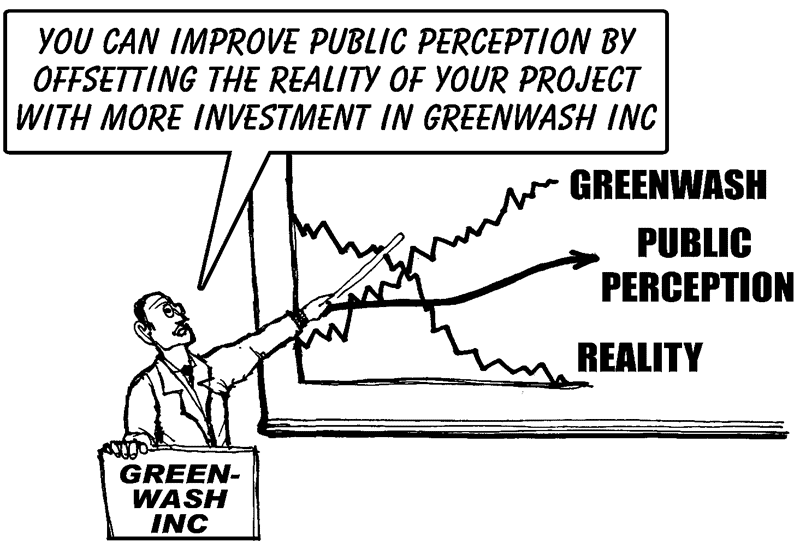 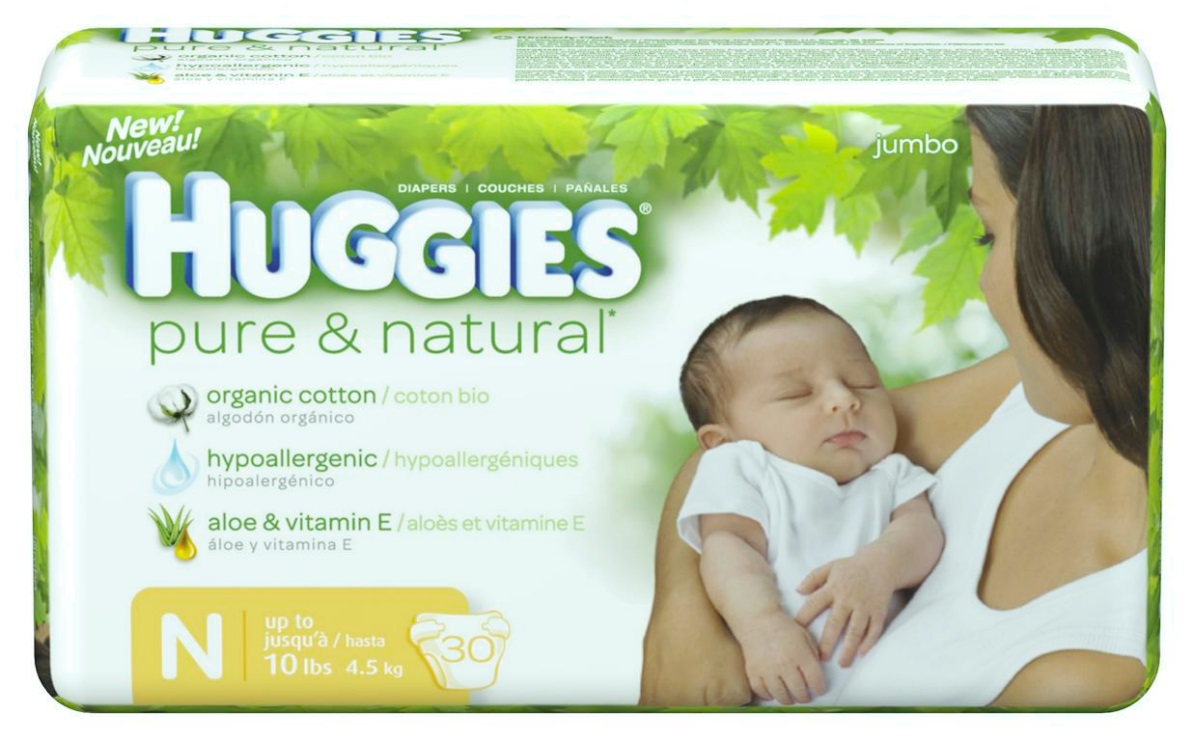 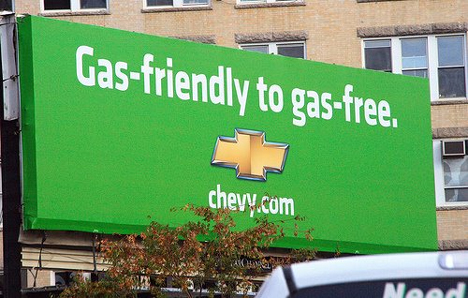 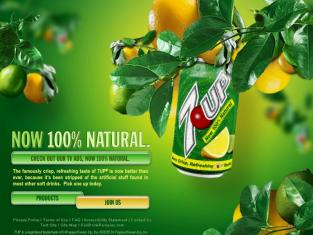 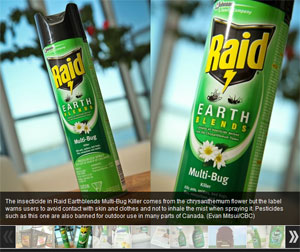 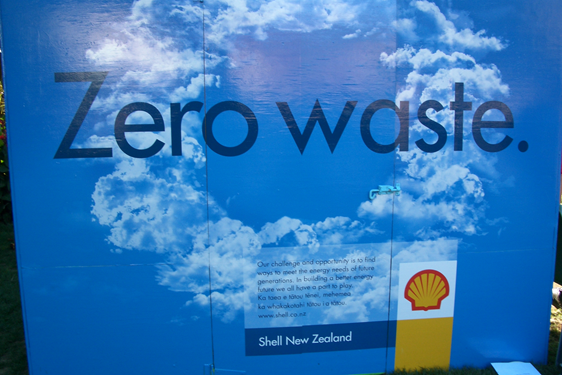 What are we tracking?
If development is not sustainable, is it development – why so many bad decisions?
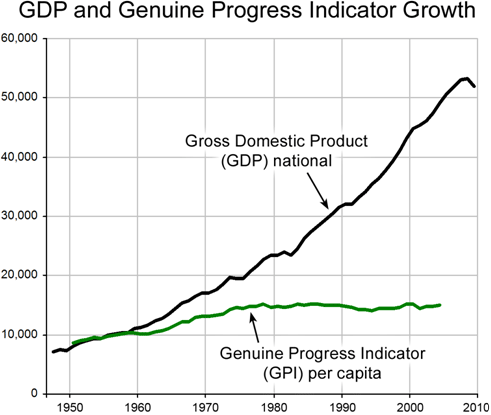 Triple Bottom line:
Environmental, Social, & Economic  Development
Is sustainability still possible?
“Growing human populations are eating more meat, using more carbon-based energy, shouldering aside more natural resources, and tapping into more renewable and nonrenewable commodities than ever before.”
“If humanity fails to achieve sustainability, when, and how, will unsustainable trends end?”
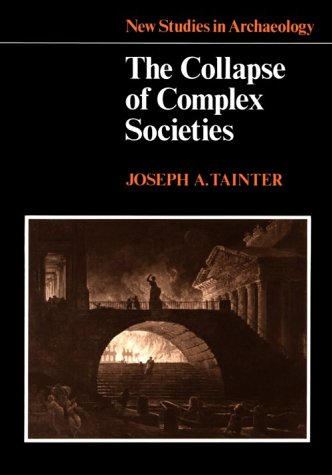 Is sustainability still possible?
Why has it proved so hard to conform human behavior to the needs of a life-supporting future?
Our political and economic institutions evolved before anyone imagined the need to restrain human behavior out of concern for the future.
Great Law of the Iroquois
In every deliberation, we must consider the impact on the seventh generation (~140 years into the future)

What is the purpose of expressing concern for the consequences of decision-making down to the seventh generation from their own?
Guidance for answers
Western insight into the needed physical and ethical transformations
Alternatively, we should look to other traditions as well: indigenous, Eastern
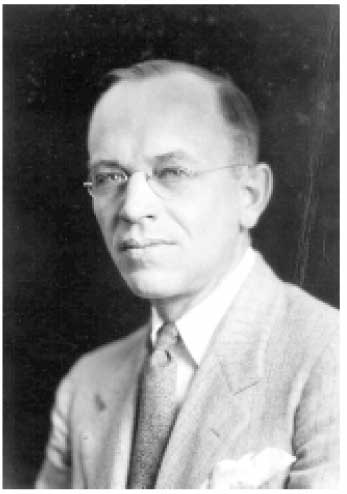 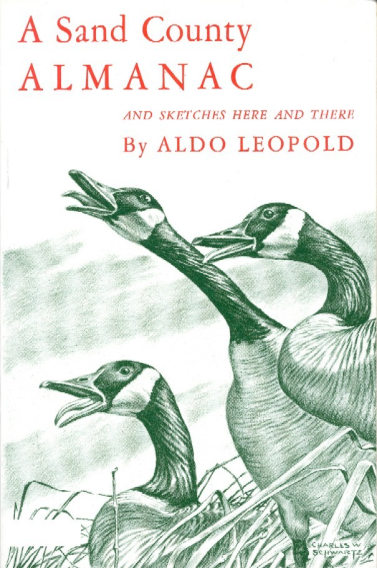 Aldo Leopold
Forest Service and Wisconsin professor, eloquent and passionate writer of our duty to protect the balance of nature: 
humans should extend to nature the same ethical sense of responsibility that we extend to each other.

A Sand County Almanac (1949) – regarded as the most influential book on conservation ever written. 

“The land ethic simply enlarges the boundaries of the community to include soils, waters, plants, and animals, or collectively: the land.”
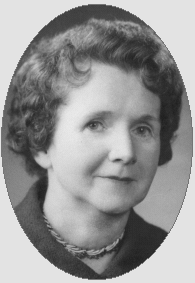 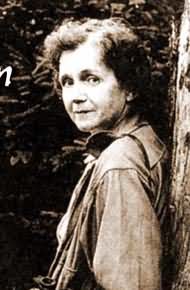 Rachel Carson
1960s – The modern environmental movement is born

1962 Silent Spring
Carson, writer and marine biologist, told how chemical use on farms, forests, and gardens, poison the environment. Insects were dying (not just the pest species) which meant no food for the birds. No birds, no bird song – a silent spring

Public awareness that humans are damaging environment
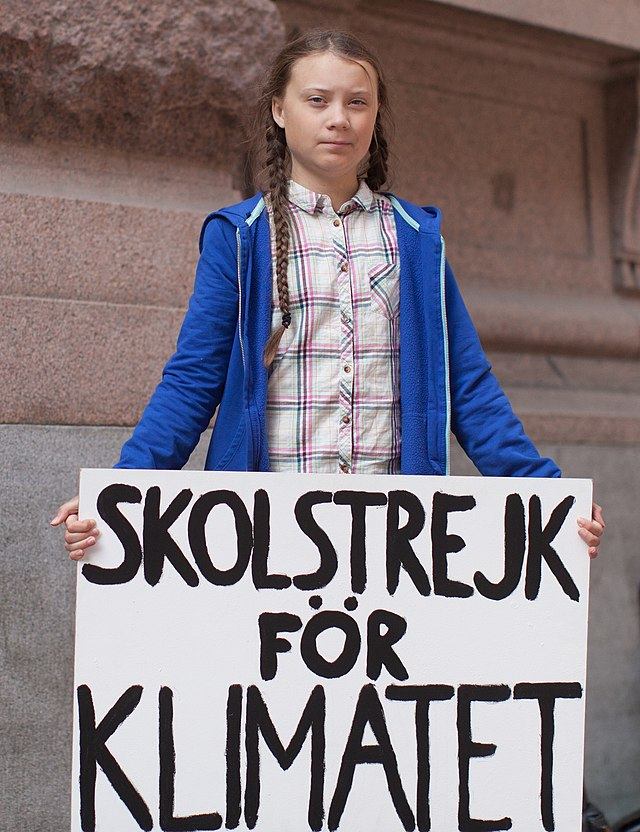 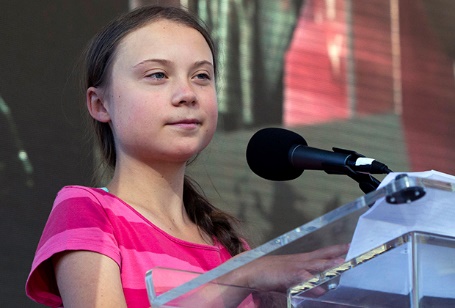 Greta Thunberg
2018 – School Strike for climate – Friday’s for Future

2019 Spoke before UN Climate conference

We will remember…
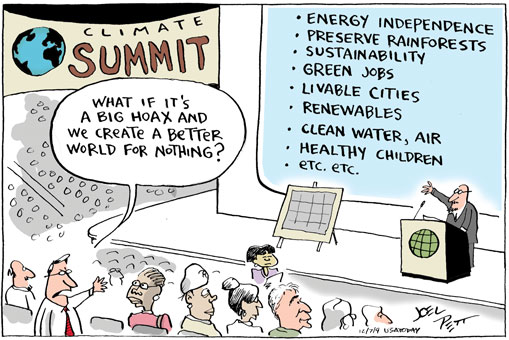 Decoupling –greater resource efficiency
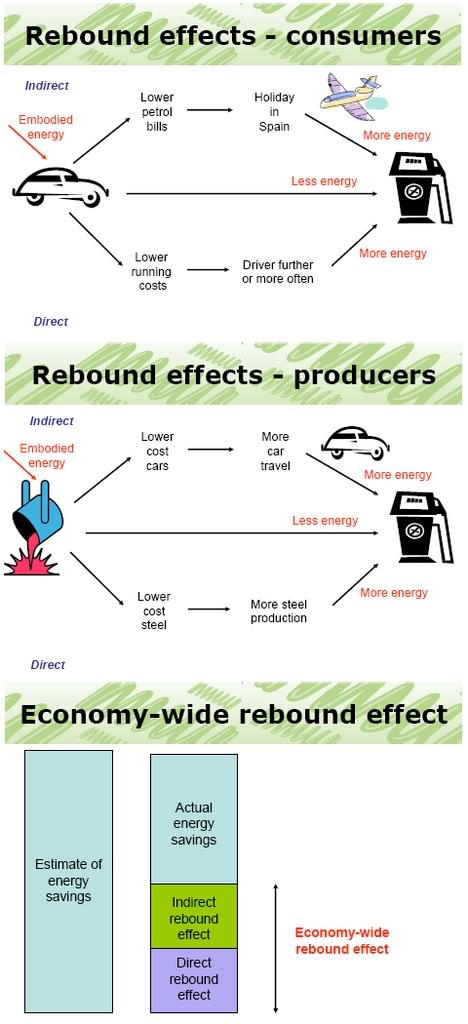 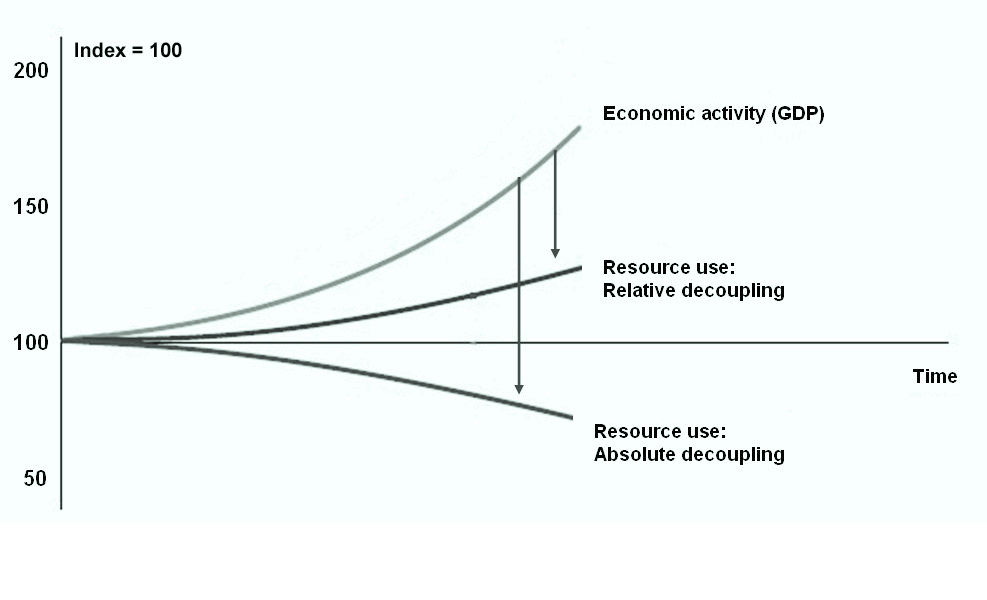 Do more with less
degrowth
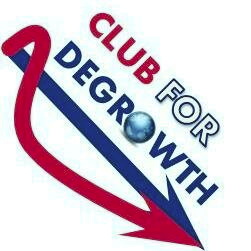 Reduce scale to fit within planetary boundaries
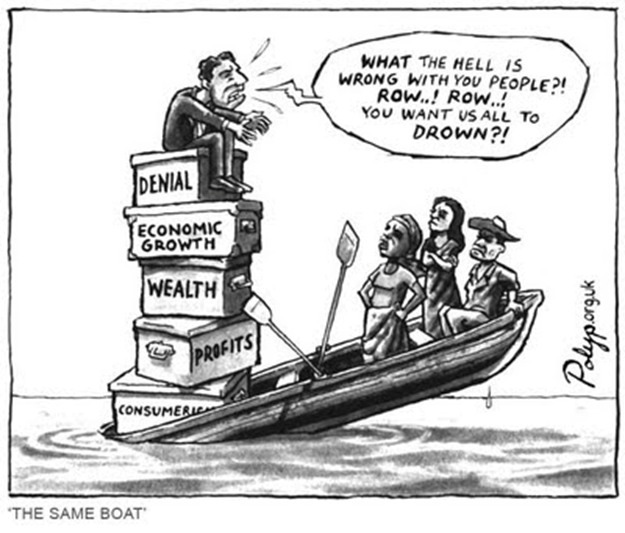 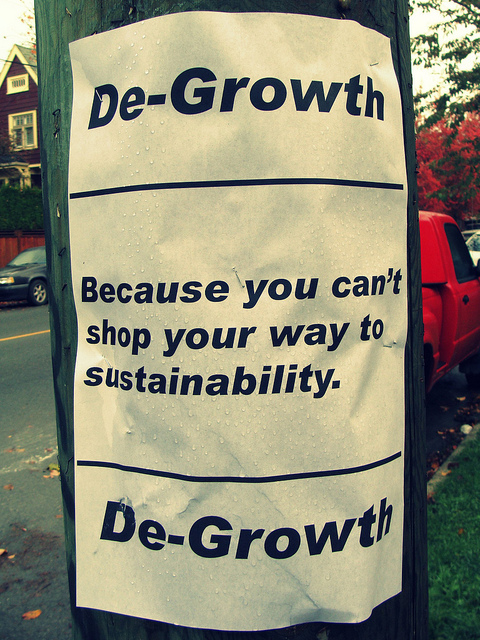 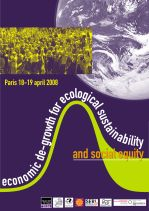 Do less